1б. Взаимное расположение сферы и плоскости
[Speaker Notes: В режиме слайдов ответы и решения появляются после кликанья мышкой]
Если плоскость проходит через центр сферы, то в сечении получается фигура, состоящая из всех точек плоскости, удаленных от точки O на расстояние R, т. е. окружность радиуса R.
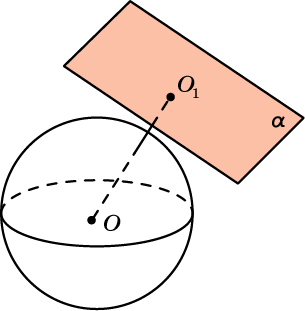 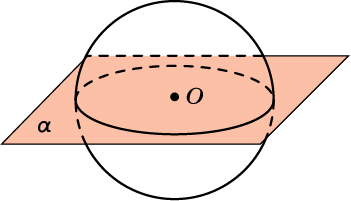 Если плоскость не проходит через центр O сферы, то опустим из него на плоскость α перпендикуляр ОО1. При этом, если длина этого перпендикуляра больше R, то расстояние от точки О до любой другой точки плоскости α и подавно больше R и, следовательно, в этом случае сфера и плоскость не имеют общих точек.
[Speaker Notes: В режиме слайдов ответы и решения появляются после кликанья мышкой]
Если расстояние от точки О до плоскости α равно R, то сфера и плоскость имеют единственную общую точку – О1. В этом случае α является касательной плоскостью.
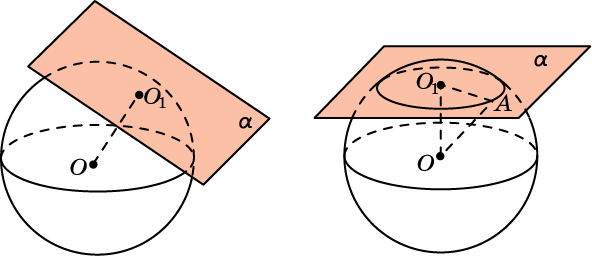 Если расстояние d от точки О до плоскости α меньше R, то в этом случае пересечением сферы и плоскости является окружность с центром в точке О1 и радиусом
[Speaker Notes: В режиме слайдов ответы и решения появляются после кликанья мышкой]
Прямая касательная к сфере
Прямая, имеющая со сферой только одну общую точку, называется касательной прямой.
Теорема. Все отрезки касательных прямых, проведенных из одной точки к данной сфере, равны между собой.
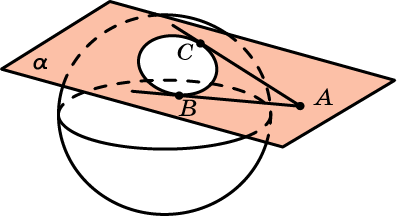 Доказательство. Пусть AB и AC – отрезки касательных к сфере, проведенных из точки A. Рассмотрим плоскость , проходящую через точки A, B и C. Она пересекает сферу по окружности, касающейся прямых AB и AC в точках B и С соответственно. По свойству отрезков касательных, проведенных к окружности, имеем AB = AC.
[Speaker Notes: В режиме слайдов ответы и решения появляются после кликанья мышкой]
Упражнение 1
Сколько сфер можно провести: а) через одну и ту же окружность; б) через окружность и точку, не принадлежащую её плоскости?
Ответ: а) Бесконечно много;
б) одну.
[Speaker Notes: В режиме слайдов ответы и решения появляются после кликанья мышкой]
Упражнение 2
Сколько сфер можно провести через четыре точки, являющиеся вершинами: а) квадрата; б) равнобедренной трапеции; в) ромба?
Ответ: а) Бесконечно много;
б) бесконечно много;
в) ни одной.
[Speaker Notes: В режиме слайдов ответы и решения появляются после кликанья мышкой]
Упражнение 3
Верно ли, что через любые две точки сферы проходит один большой круг?
Ответ: Нет.
[Speaker Notes: В режиме слайдов ответы и решения появляются после кликанья мышкой]
Упражнение 4
Через какие две точки сферы можно провести несколько окружностей большого круга?
Ответ: Диаметрально противоположные.
[Speaker Notes: В режиме слайдов ответы и решения появляются после кликанья мышкой]
Упражнение 5
Как должны быть расположены две равные окружности, чтобы через них могла пройти сфера того же радиуса?
Ответ: Иметь общий центр.
[Speaker Notes: В режиме слайдов ответы и решения появляются после кликанья мышкой]
Упражнение 6
Шар радиусом 5 см пересечен плоскостью, отстоящей от центра шара на 3 см. Найдите радиус круга, получившегося в сечении.
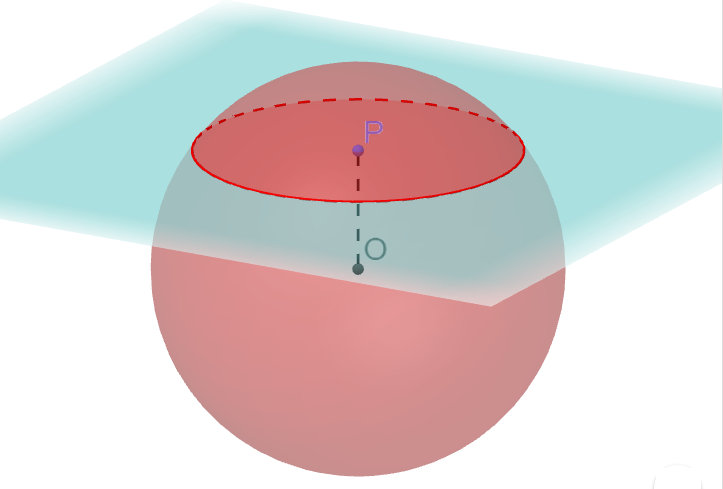 Ответ: 4 см.
[Speaker Notes: В режиме слайдов ответы и решения появляются после кликанья мышкой]
Упражнение 7
Шар радиусом 10 см пересечен плоскостью. В сечении получился круг, радиусом 6 см. Найдите расстояние от центра шара до секущей плоскости.
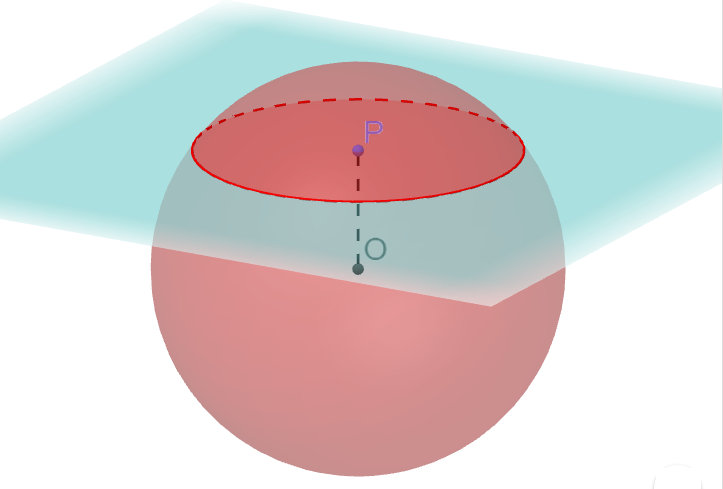 Ответ: 8 см.
[Speaker Notes: В режиме слайдов ответы и решения появляются после кликанья мышкой]
Упражнение 8
В сечении шара плоскостью, отстоящей от центра шара на 5 см, получился круг, радиусом 12 см. Найдите радиус шара.
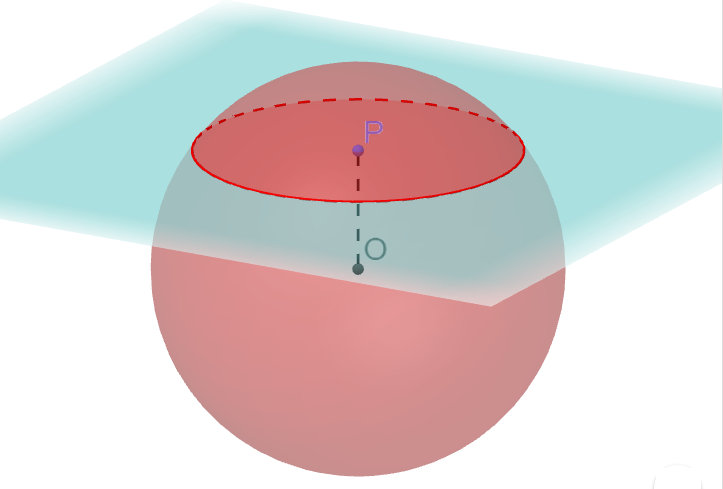 Ответ: 13 см.
[Speaker Notes: В режиме слайдов ответы и решения появляются после кликанья мышкой]
Упражнение 9
Через середину радиуса шара проведена плоскость перпендикулярная радиусу. Какую часть радиуса шара составляет радиус круга, получившегося в сечении?
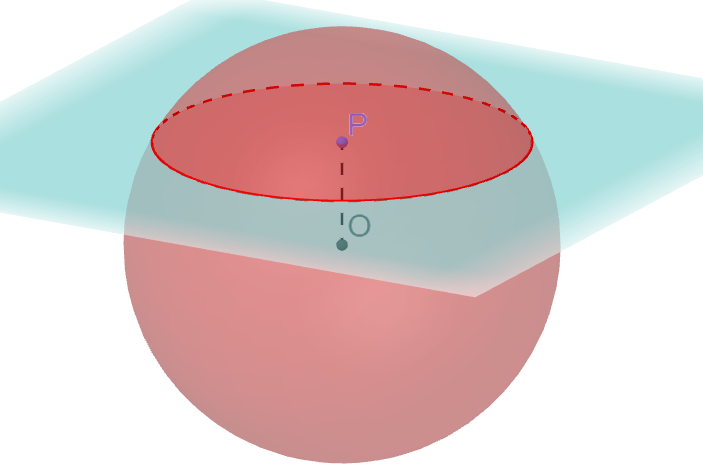 [Speaker Notes: В режиме слайдов ответы и решения появляются после кликанья мышкой]
Упражнение 10
Радиус шара R. Через конец A радиуса проведена плоскость под углом 60° к нему. Найдите площадь сечения.
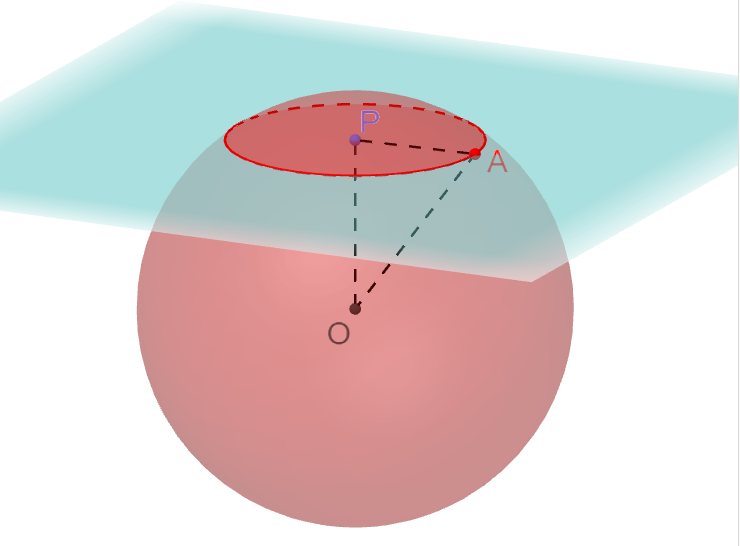 [Speaker Notes: В режиме слайдов ответы и решения появляются после кликанья мышкой]
Упражнение 11
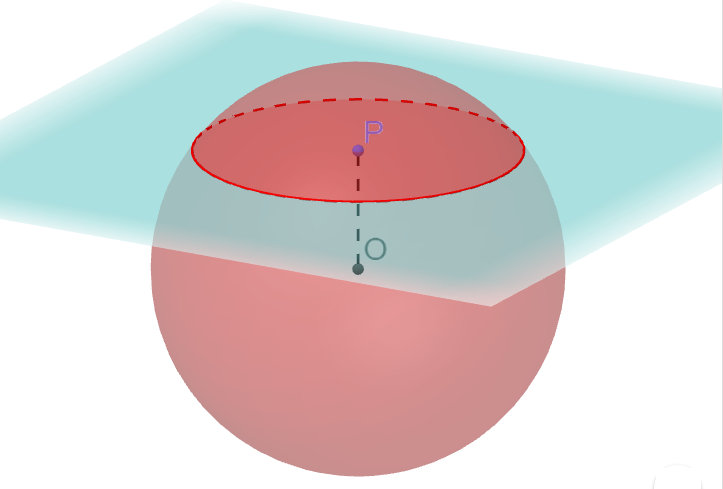 Ответ: 30 см.
[Speaker Notes: В режиме слайдов ответы и решения появляются после кликанья мышкой]
Упражнение 12
Используя программу GeoGebra постройте какую-нибудь плоскость, проходящую через данную точку A, касающуюся данной сферы с центром O.
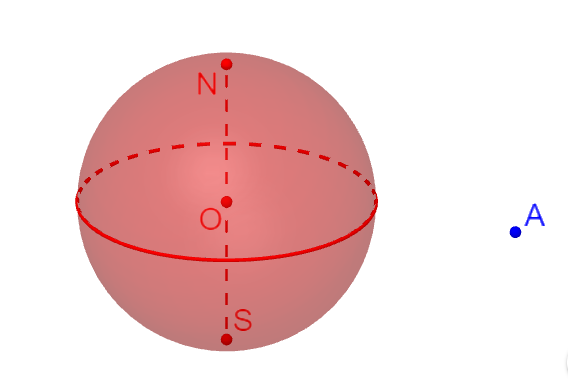 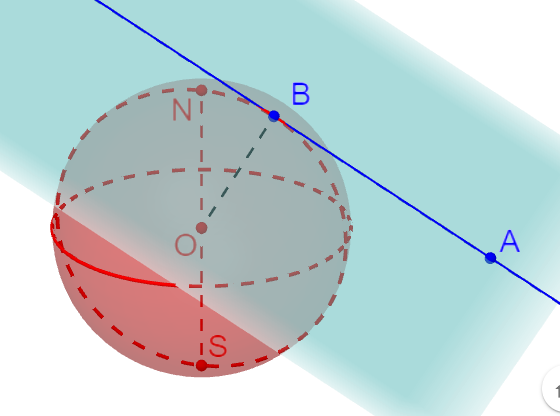 Решение. Через точки A и O проведём какую-нибудь плоскость. Она пересекает сферу по некоторой окружности. Через точку A проведём касательную к этой окружности. Обозначим B точку касания. Через точку B проведём плоскость, перпендикулярную прямой OB. Она пройдёт через точку A и будет искомой касательной плоскостью.
[Speaker Notes: В режиме слайдов ответы и решения появляются после кликанья мышкой]
Упражнение 13
Плоскость проходит через точку A и касается сферы с центром O и радиусом 3 см. Определите расстояние от этой точки до точки касания B, если OA = 5 см.
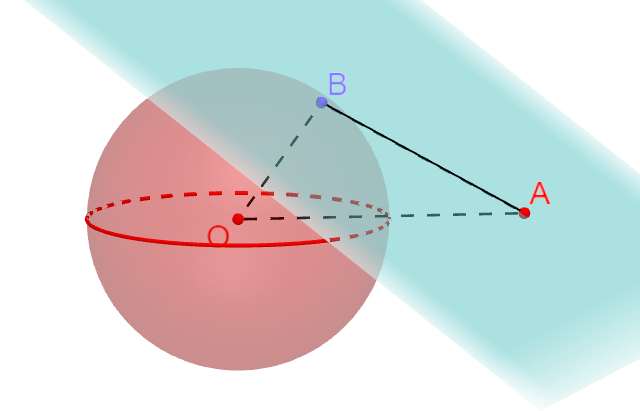 Ответ: 4 см.
[Speaker Notes: В режиме слайдов ответы и решения появляются после кликанья мышкой]
Упражнение 14
Сколько касательных плоскостей можно провести к данной сфере: а) через прямую, проходящую вне сферы; б) через точку, принадлежащую сфере; в) через точку, лежащую вне сферы?
Ответ: а) Две;
б) одну;
в) бесконечно много
[Speaker Notes: В режиме слайдов ответы и решения появляются после кликанья мышкой]
Упражнение 15
Можно ли провести общую касательную плоскость к двум сферам при условии, что ни одна из них не лежит внутри другой?
Ответ: Да.
[Speaker Notes: В режиме слайдов ответы и решения появляются после кликанья мышкой]
Упражнение 16
Найдите геометрическое место центров сфер, которые касаются двух: а) параллельных плоскостей; б) пересекающихся плоскостей.
Ответ: а) Плоскость, параллельная данным;
б) две биссектральные плоскости без линии их пересечения.
[Speaker Notes: В режиме слайдов ответы и решения появляются после кликанья мышкой]
Упражнение 17
Сфера с центром O и радиусом R касается граней двугранного угла с ребром c величиной 90о. Найдите расстояние от центра сферы до ребра этого двугранного угла.
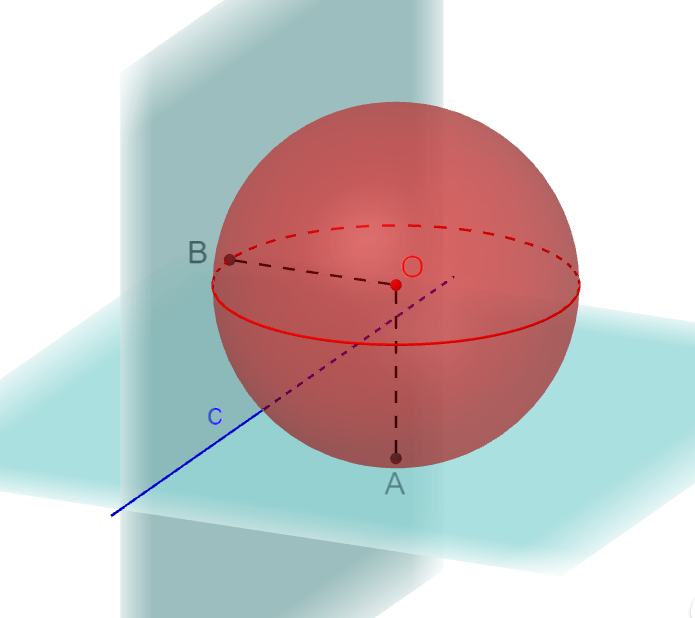 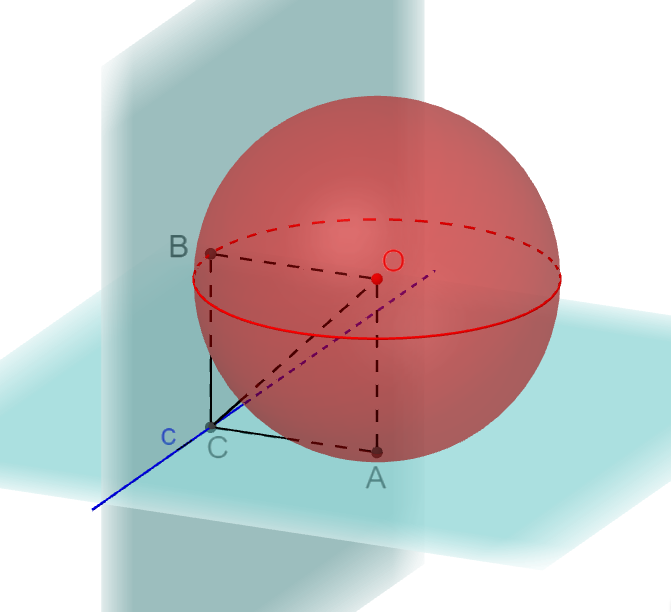 [Speaker Notes: В режиме слайдов ответы и решения появляются после кликанья мышкой]
Упражнение 18
Сфера с центром O и радиусом R касается граней двугранного угла с ребром c величиной . Найдите расстояние от центра сферы до ребра этого двугранного угла.
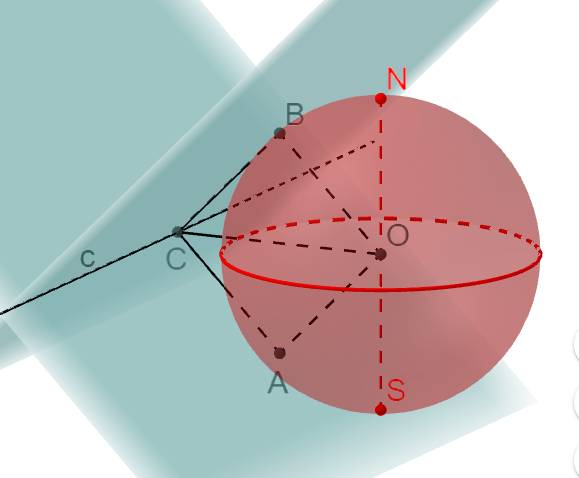 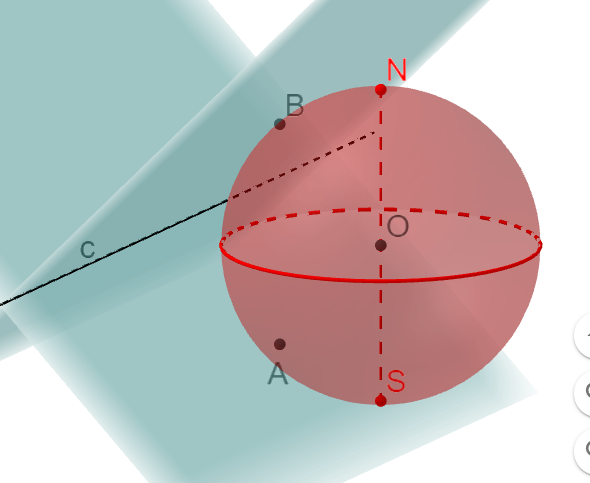 [Speaker Notes: В режиме слайдов ответы и решения появляются после кликанья мышкой]
Упражнение 19
Исследуйте случаи взаимного расположения сферы и прямой. Когда они: а) не имеют общих точек; б) касаются; в) пересекаются?
Ответ: а) Если расстояние от центра сферы до прямой больше радиуса, то сфера и прямая не имеют общих точек;
б) если расстояние от центра сферы до прямой равно радиусу, то прямая касается сферы;
в) если расстояние от центра сферы до прямой меньше радиуса, то сфера и прямая пересекаются.
[Speaker Notes: В режиме слайдов ответы и решения появляются после кликанья мышкой]
Упражнение 20
Сколько касательных прямых можно провести к данной сфере через данную точку: а) на сфере; б) вне сферы?
Ответ: а) Бесконечно много;
б) бесконечно много.
[Speaker Notes: В режиме слайдов ответы и решения появляются после кликанья мышкой]
Упражнение 21
Используя программу GeoGebra постройте какую-нибудь прямую, проходящую через данную точку A, касающуюся данной сферы с центром O.
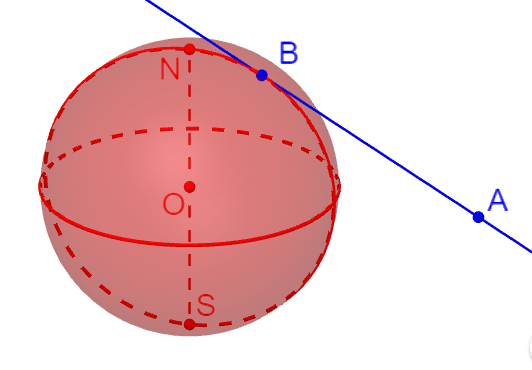 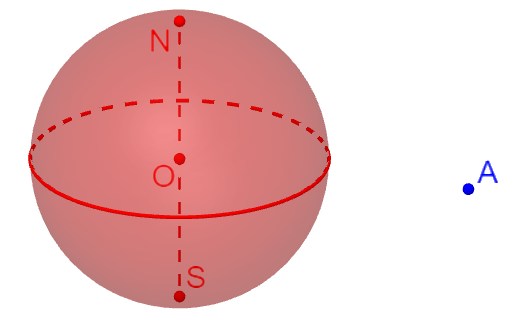 Решение. Через точки A и O проведём какую-нибудь плоскость. Она пересекает сферу по некоторой окружности. Через точку A проведём касательную к этой окружности. Обозначим B точку касания. Построенная прямая будет искомой касательной.
[Speaker Notes: В режиме слайдов ответы и решения появляются после кликанья мышкой]
Упражнение 22
Докажите, что отрезки AC и BC касательных, проведённых к сфере из данной точки C, равны.
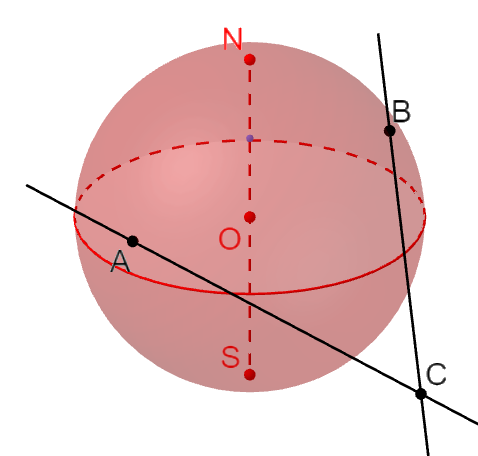 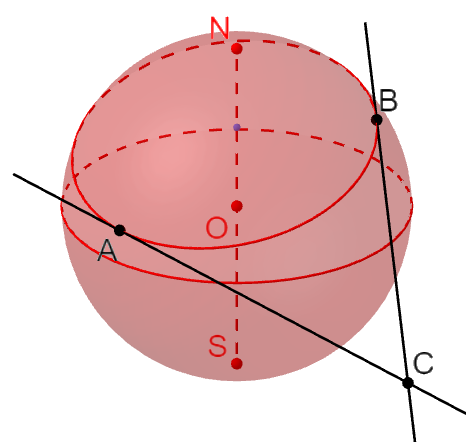 Решение. Через точки A, B, C проведём плоскость. Она пересечёт сферу по окружности. Касательные к сфере будут касательными к этой окружности. По соответствующей теореме планиметрии отрезки касательных будут равны.
[Speaker Notes: В режиме слайдов ответы и решения появляются после кликанья мышкой]
Упражнение 23
Докажите, что касательная прямая к сфере перпендикулярна радиусу этой сферы, проведённому в точку касания.
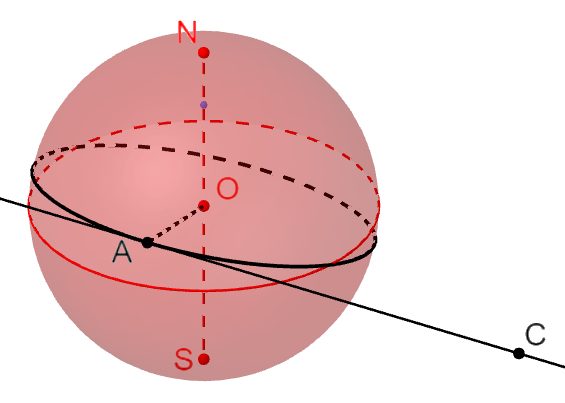 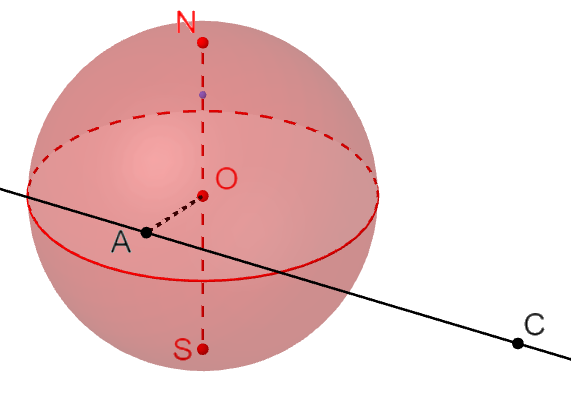 Решение. Через центр сферы и касательную прямую проведём плоскость. Она пересечёт сферу по окружности. Касательная к сфере будет касательной к этой окружности. По соответствующей теореме планиметрии она будет перпендикулярна радиусу, проведённому в точку касания.
[Speaker Notes: В режиме слайдов ответы и решения появляются после кликанья мышкой]
Упражнение 24
Найдите длину отрезка касательной, проведённой к сфере из точки C, если радиус сферы равен 3, а расстояние от точки C до центра сферы равно 5.
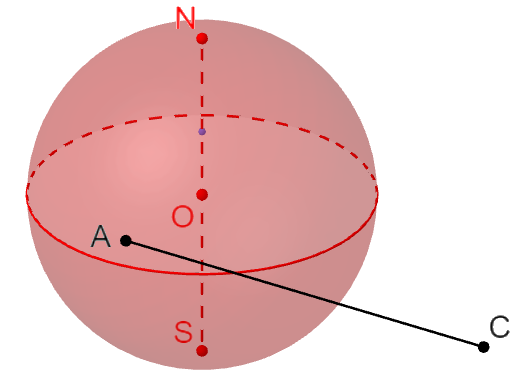 Ответ: 4.
[Speaker Notes: В режиме слайдов ответы и решения появляются после кликанья мышкой]
Упражнение 25
Какую фигуру образует ГМ отрезков касательных, проведённых к сфере из данной точки.
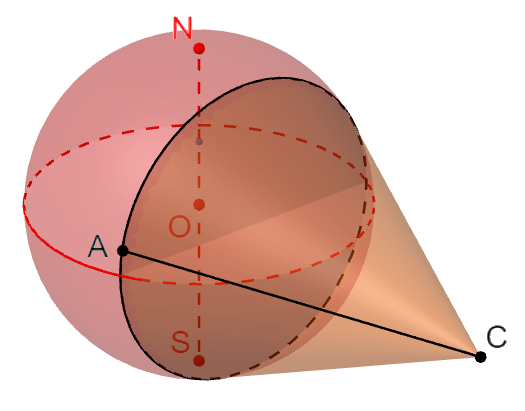 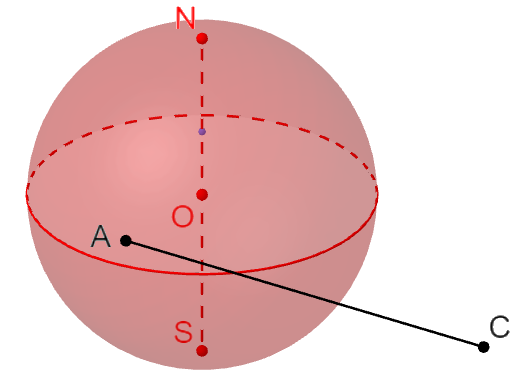 Ответ: Боковая поверхность конуса.
[Speaker Notes: В режиме слайдов ответы и решения появляются после кликанья мышкой]
Упражнение 26
Найдите геометрическое место центров сфер данного радиуса R, которые касаются данной: а) прямой; б) плоскости; в) сферы?
Ответ: а) Цилиндрическая поверхность, осью которой является данная прямая;
б) две плоскости, параллельные данной плоскости;
в) две сферы или одна сфера, концентрические с данной сферой.
[Speaker Notes: В режиме слайдов ответы и решения появляются после кликанья мышкой]